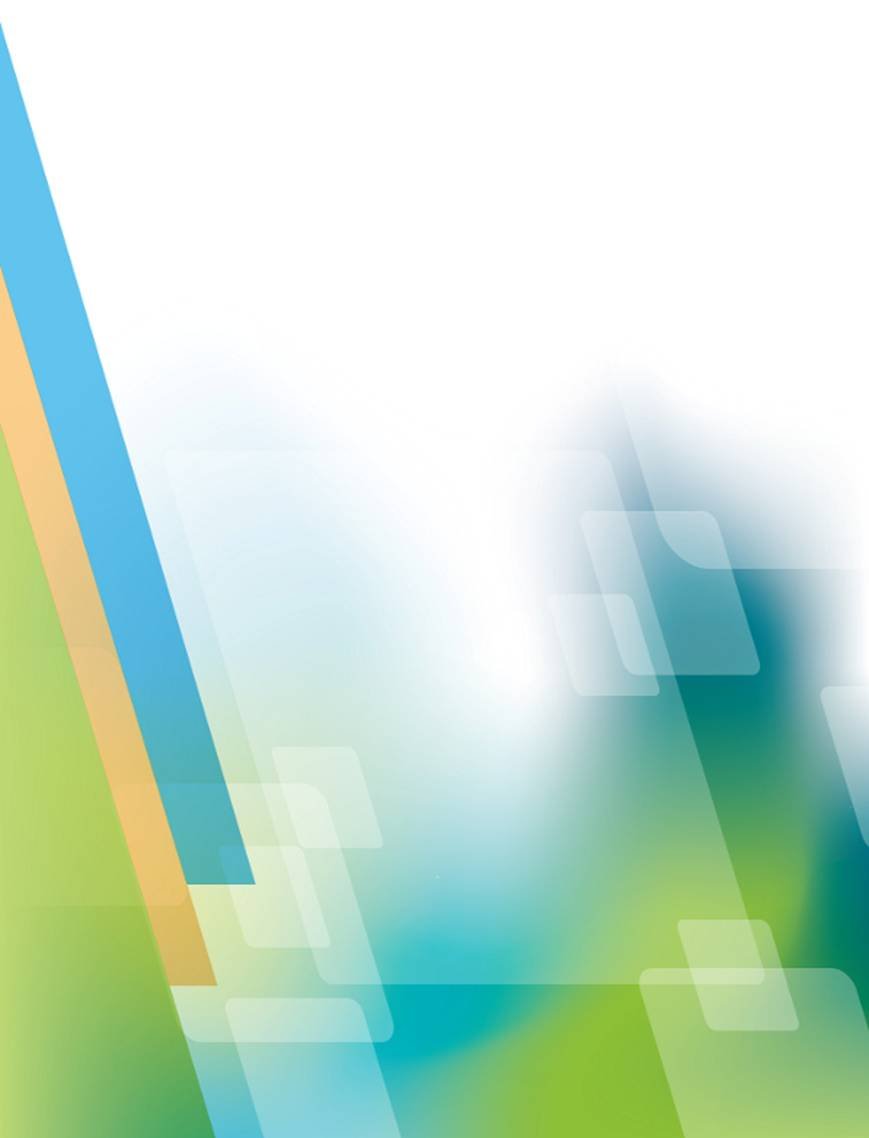 КГУ «РЕГИОНАЛЬНЫЙ ЦЕНТР ПСИХОЛОГИЧЕСКОЙ ПОДДЕРЖКИ 
И ДОПОЛНИТЕЛЬНОГО ОБРАЗОВАНИЯ» УПРАВЛЕНИЯ ОБРАЗОВАНИЯ АКИМАТА КОСТАНАЙСКОЙ ОБЛАСТИ
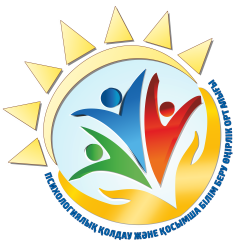 ПАМЯТКА «Правила безопасного поведения в лифте»
 (для учащихся)
Входите в лифт, только убедившись, что на площадке нет постороннего, который вслед за вами может зайти в кабину.
Если в вызванном вами лифте уже находится незнакомый человек, внушающий подозрение, не входите в кабину.
Если вы вошли в лифт с незнакомцем, не стойте в лифте к нему спиной, а наблюдайте за его действиями.
При нападении на вас в лифте кричите, шумите, стучите по стенам кабины; защищайтесь любыми способами, используя право необходимой обороны.
Если двери лифта открылись, постарайтесь выскочить на площадку, позовите жильцов дома на помощь, постарайтесь выбежать на  улицу.
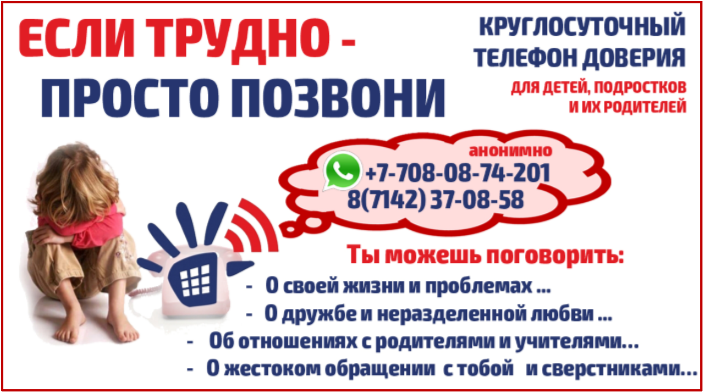 Оказавшись в безопасности, немедленно позвоните по телефону 102 и сообщите, что с вами произошло, точный адрес, назовите приметы и направление ухода нападавшего.
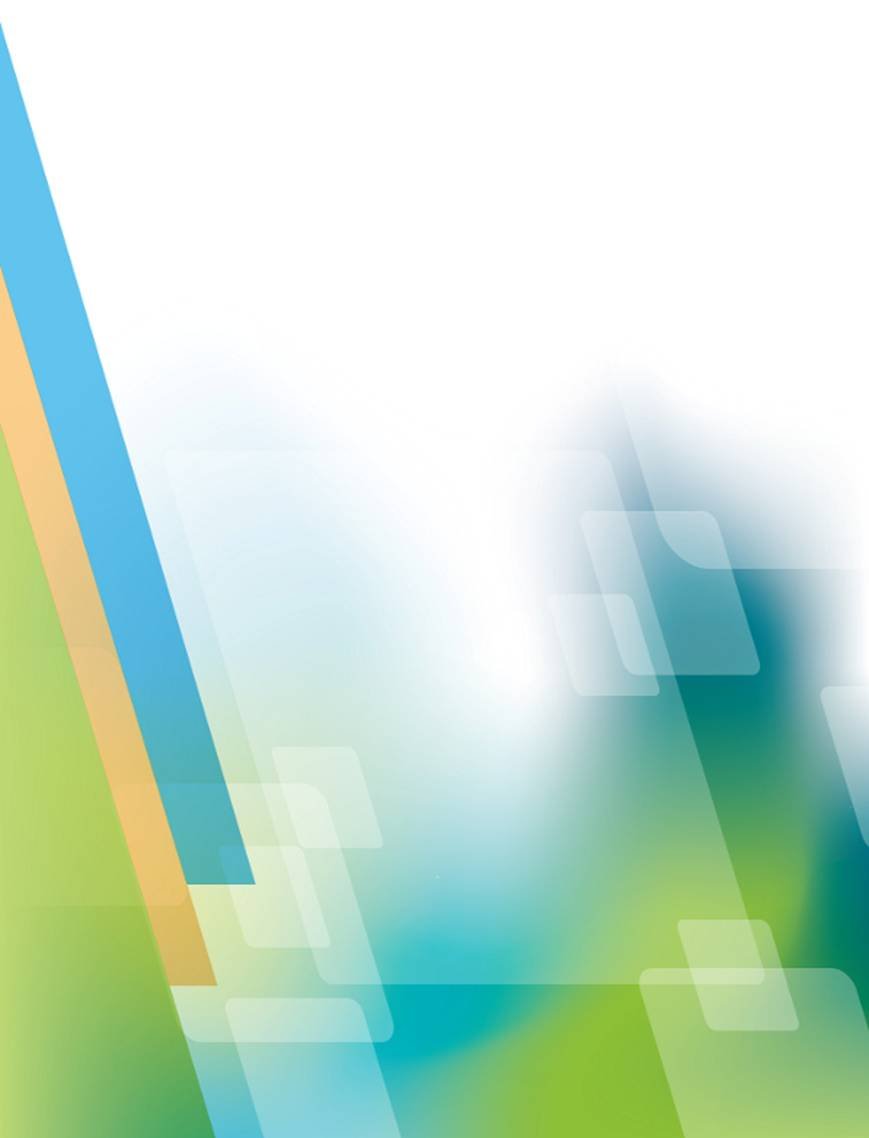 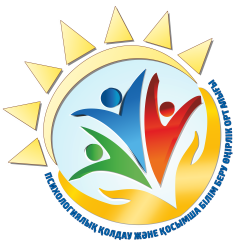 ҚОСТАНАЙ ОБЛЫСЫ ӘКІМДІГІ БІЛІМ БАСҚАРМАСЫНЫҢ «ПСИХОЛОГИЯЛЫҚ ҚОЛДАУ ЖӘНЕ ҚОСЫМША БІЛІМ БЕРУ ӨҢІРЛІК ОРТАЛЫҒЫ» КММ
ЖАДЫНАМА «Лифттегі қауіпсіз тәртіп ережелері» 
(окушыларға арналған)
Алаңда сізден кейін кабинаға кіре алатын бөгде адамның жоқ екеніне көз жеткізгеннен кейін ғана лифтке кіріңіз.
Егер сіз шақырған лифтте күдік тудыратын бейтаныс адам болса, кабинаға кірмеңіз.
Бейтаныс адаммен лифтке кірген болсаңыз, лифтте оған арқаңызбен тұрмаңыз, оның әрекетін бақылаңыз.
Сізге лифтте шабуыл жасағанда айқайлаңыз, шулаңыз, лифттің қабырғаларын қағыңыз; қажетті қорғаныс құқығын пайдалана отырып, кез келген тәсілмен өзіңізді қорғаңыз.
Егер лифт есіктері ашылса, алаңға тез шығуға тырысыңыз, үй тұрғындарын көмекке шақырыңыз, көшеге жүгіріп шығуға тырысыңыз.
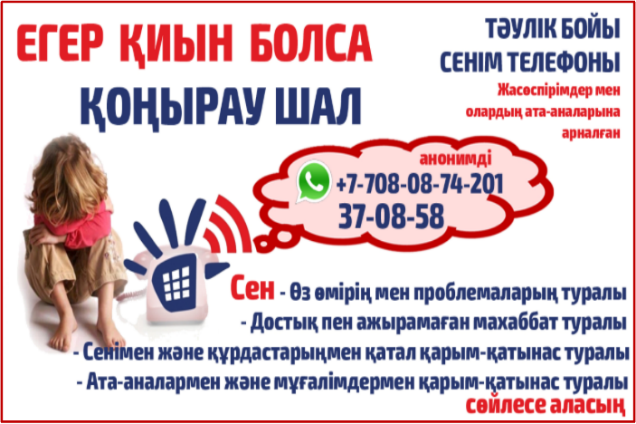 Қауіпсіз болған кезде дереу 102 нөміріне қоңырау шалып, сізге не болғанын, нақты мекен-жайын, шабуылдаушының белгілері мен кету бағытын айтыңыз.